第四章 几何图形初步
4.2 直线、射线、线段
第2课时
WWW.PPT818.COM
学习目标
1. 会用尺规画一条线段等于已知线段，会比较两条线段的长短.  (重点)
2. 理解线段等分点的意义.
3. 能够运用线段的和、差、倍、分关系求线段的长度.  (重点、难点)
4. 体会文字语言、符号语言和图形语言的相互转化.
5. 了解两点间距离的意义，理解“两点之间，线段最短”的线段性质，并学会运用.  (难点)
知识回顾
直线公理
经过两点有一条直线，并且只有一条直线。
（两点确定一条直线。）
直线、线段、射线的表示
用两个大写字母表示；
用一个小写字母表示。
知识回顾
直线的表示
l
A
B
直线l
直线AB
线段的表示
a
A
B
线段a
线段AB
射线的表示
l
O
A
射线l
射线OA
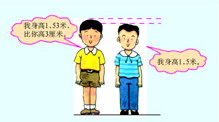 我身高1.53米，
比你高3厘米。
我身高1.5米。
问题情境
1、如何比较两个人的身高？
目测法
目测法
度量法：用一把尺子量出两个人的高度，再进行比较.
叠合法：两个人站在一起进行比较
想一想怎么比较两条线段的长短呢？
你能判断吗?
2、观察下列三组图形，你能看出每组图形中线段a与b的长短吗?
b
a
b
a
(1)
(2)
b
a
和你判断的一样吗？
(3)
比较两条线段大小（长短）的方法：
目测法；
直接观察，目测判断。
（不准确，也不十分可靠，不建议采用）
度量法；
用刻度尺分别量出线段a、线段b的长度，再比较线段a、线段b的长短（大小）。
（近似值）
叠合法。
将一条线段放在另一条线段上，使它们的一个端点重合，观察另一个端点的位置关系。
探索新知
怎样作一条线段等于已知线段
已知：线段 a，作一条线段 AB，使 AB=a.
方法一：先用刻度尺量出线段a的长度，再画一条
等于这个长度的线段AB。
a
若没有刻度尺呢？
作法：
第一步：用直尺画射线 AC；
A                             C
B
a
第二步：用圆规在射线 AC 上截取  
                AB = a.
∴ 线段 AB 为所求.
在数学中，我们常限定用无刻度的直尺和圆规作图，这就是尺规作图.
A                 B
C                       D
C
D
练一练
试比较线段AB，CD的长短.
(1) 度量法；
(2) 叠合法
将其中一条线段“移”到另一条线段上，使其一端点与另一线段的一端点重合，然后观察两条线段另外两个端点的位置作比较.
尺规作图
(A)
B
B
(A)
B
(A)
B
A
B
(B)
A
(A)
D
C
D
C
B
A
D
C
叠合法结论：
1. 若点 A 与点 C 重合，点 B 落
    在C，D之间，那么 AB     CD.
＜
2. 若点 A 与点 C 重合，点 B 与  
    点 D          ，那么 AB = CD.
重合
3. 若点 A 与点 C 重合，点 B 落
    在 CD 的延长线上，那么 AB       CD.
＞
画一画
已知：线段a、b。（如图） 



求作：线段AC，使AC=a+b。
            线段AD，使AD=a-b
a
·
·
b
·
·
b
a
D
b
画一画
a
·
·
b
·
·
在直线上画出线段 AB=a ，再在 AB 的延长线上画线段 BC=b，线段 AC 就是      与     的和，记作 AC=          .  如果在 AB 上画线段 BD=b，那么线段 AD 就是     与     的差，记作AD=          .
a
b
a+b
a-b
a
b
a+b
a-b
A
B
C
B
A
D
C
做一做
AC
AC
如图，点B，C在线段 AD 上则AB+BC=____； AD－CD=___；BC＝ ___ －___=  ___ － ___.
AC
CD
BD
AB
探索新知
M
A
B
在一张纸上画一条线段，折叠纸片，使线段的端点重合，折痕与线段的交点处于线段的什么位置？
M
A
B
如图，点 M 把线段 AB 分成相等的两条线段AM 与 BM，点 M 叫做线段 AB 的中点.  类似地，还有线段的三等分点、四等分点等.
线段的四等分点
线段的三等分点
a
a
A
M
B
几何语言：∵ M 是线段 AB 的中点
                       ∴ AM = MB =    AB 
                          ( 或 AB = 2 AM = 2 MB )
反之也成立：∵ AM = MB =    AB
                            ( 或 AB = 2 AM = 2 AB )
                        ∴ M 是线段 AB 的中点
M 是线段 AB 的中点
随堂练习
教材P131 “练习”第1题
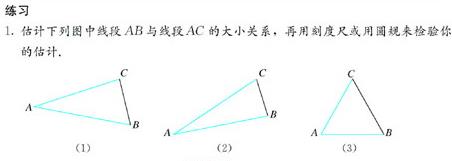 AB < AC
AB = AC
AB > AC
a
b
2. 如图，已知线段a，b，画一条线段AB，使 
    AB=2a－b.
2a
B
A
2a－b
b
C
A                 D                   B
∴ AD = DB =    AB =    ×4= 2 (cm).
∴ CD =    DB =    ×2=1(cm).
3、如图点 D 是线段 AB 的中点，点 C是线段 CB 的中点，若 AB = 4cm求：线段 CD 的长是多少?
解：∵ D是线段 AB 的中点，
∵ C 是线段 DB 的中点，
思考：
如图：从 A 地到 B 地有四条道路，除它们外能否再修一条从 A 地到 B 地的最短道路？如果能，请你联系以前所学的知识，在图上画出最短路线.
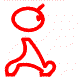 •
•
B
A
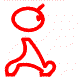 •
•
B
A
经过比较，我们可以得到一个关于线段的基本事实：
两点的所有连线中，线段最短.
简单说成：两点之间，线段最短.
连接两点间的线段的长度，叫做
这两点的距离.
你能举出这条性质在生活中的应用吗？
练一练
如图，AB+BC         AC，AC+BC         AB，AB+AC         BC (填“>”“<”或“=”).   其中蕴含的数学道理是
＞
＞
＞
两点之间线段最短
A
B
C
2. 在一条笔直的公路两侧，分别有 A，B 两个村庄， 
    如图，现在要在公路 l 上建一个汽车站 C，使汽
    车站到 A，B 两村庄的距离之和最小，请在图中
    画出汽车站的位置.
A
l
C
B
课堂小结
度量法
线段长短的比较与运算
线段长短的比较
叠合法
基本作图
基本事实
中点
线段的和差
两点间的距离
方程思想
思想方法
分类思想